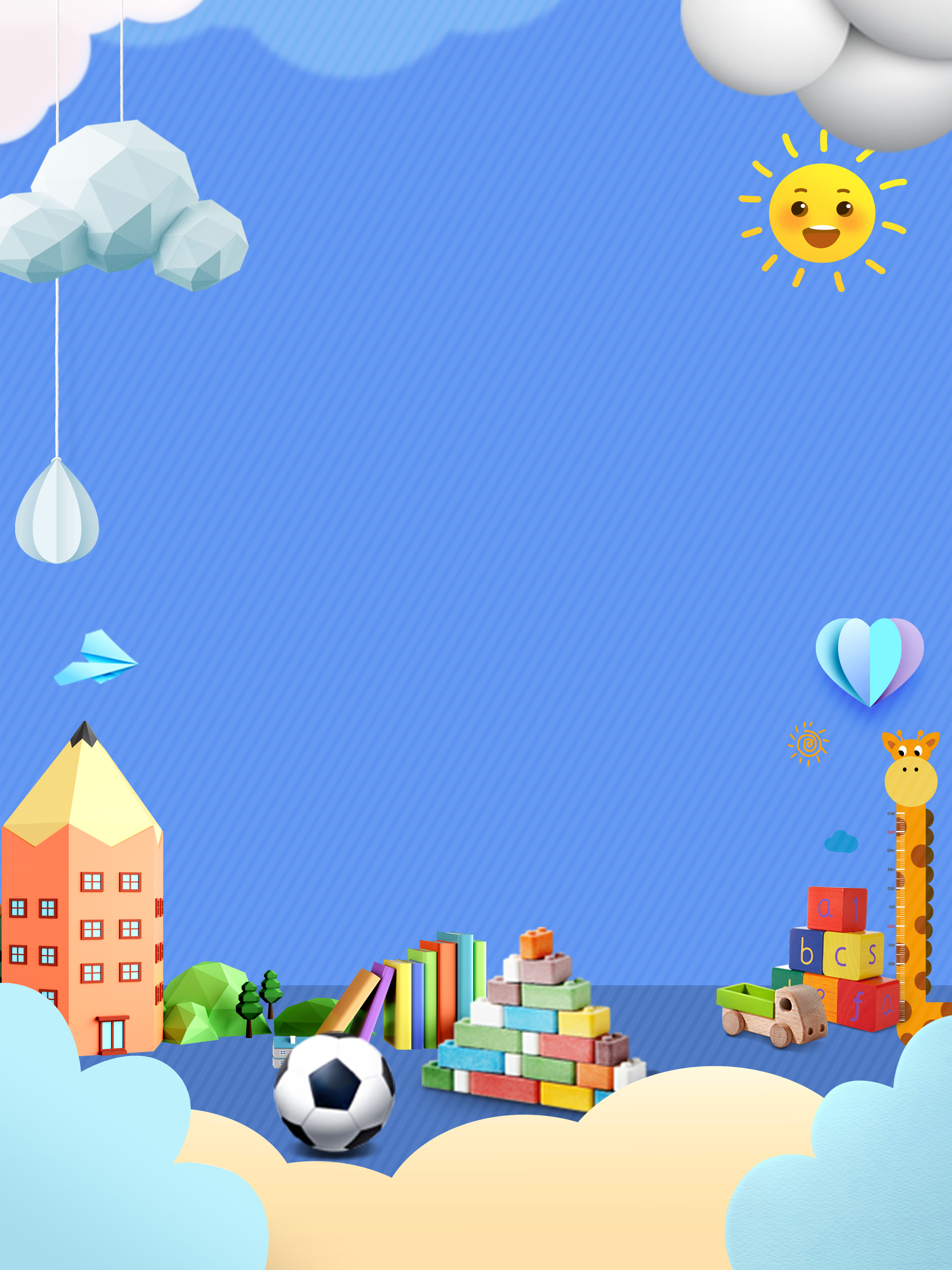 BUSINESS
+
Cartoon education template
简约卡通教育模板
PPT818
CREATE
▫
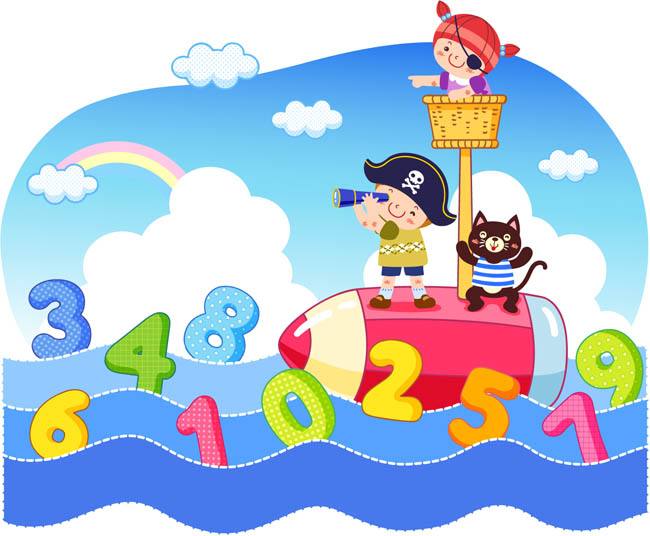 03
02
01
04
输入标题内容
输入标题内容
输入标题内容
输入标题内容
Lorem ipsum dolor sit amet, consectetuer adipiscing elit. Maecenas porttitor congue massa.
Lorem ipsum dolor sit amet, consectetuer adipiscing elit. Maecenas porttitor congue massa.
Lorem ipsum dolor sit amet, consectetuer adipiscing elit. Maecenas porttitor congue massa.
Lorem ipsum dolor sit amet, consectetuer adipiscing elit. Maecenas porttitor congue massa.
01
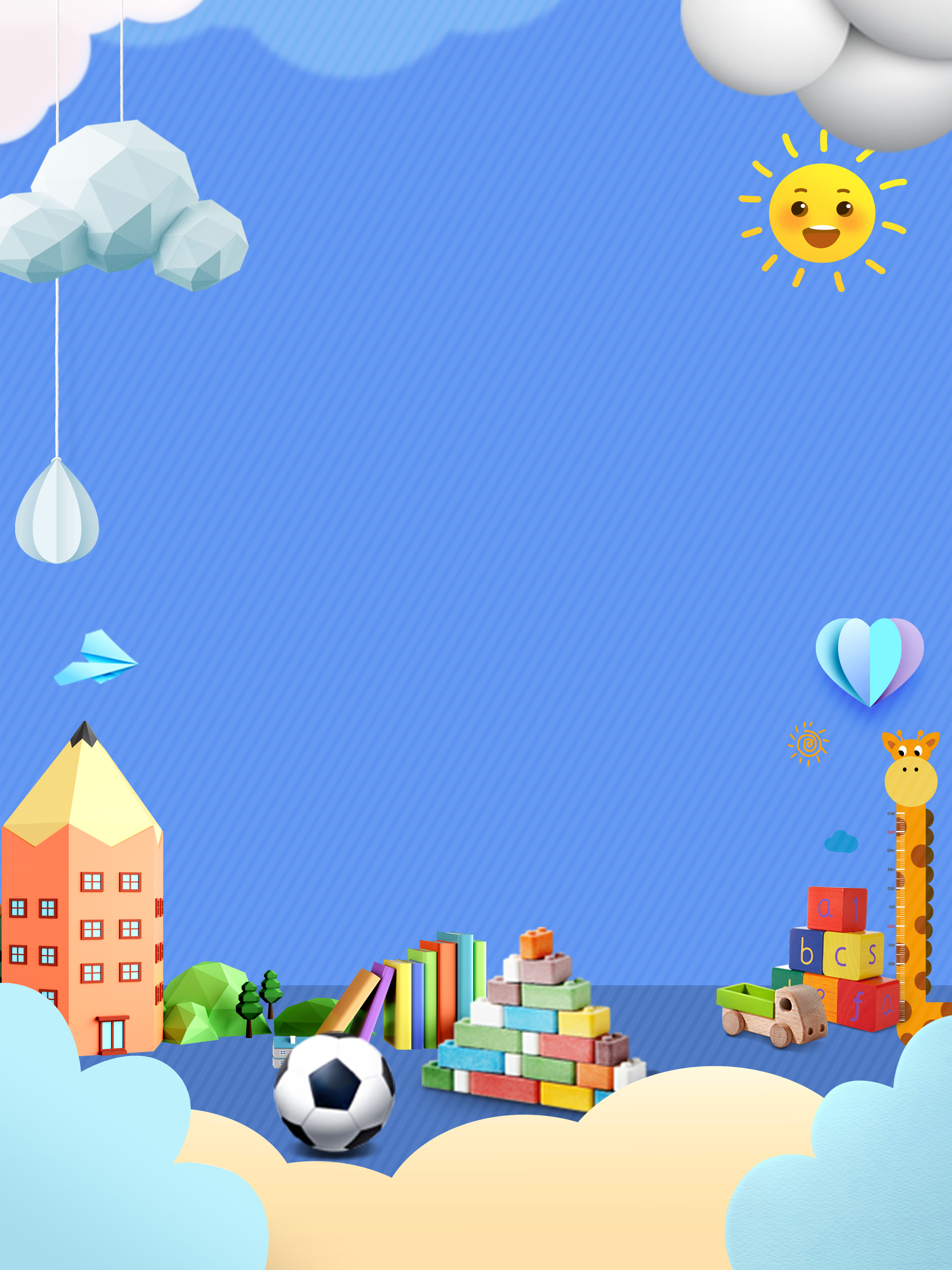 ONE
添加标题内容
添加标题内容
输入标题
输入标题
Enter the text content directly here, the text format will not change. Enter the text content directly here, the text format will not change.
Enter the text content directly here, the text format will not change. Enter the text content directly here, the text format will not change.
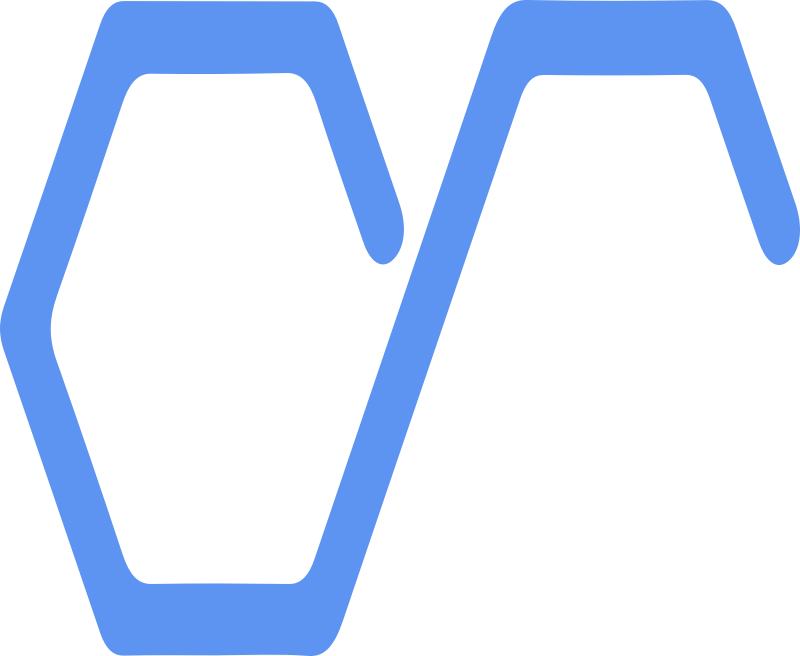 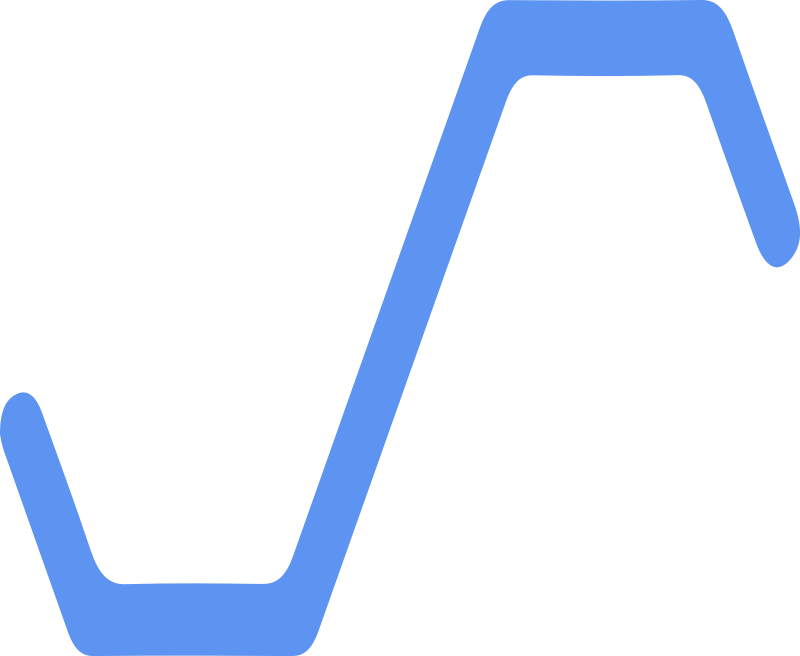 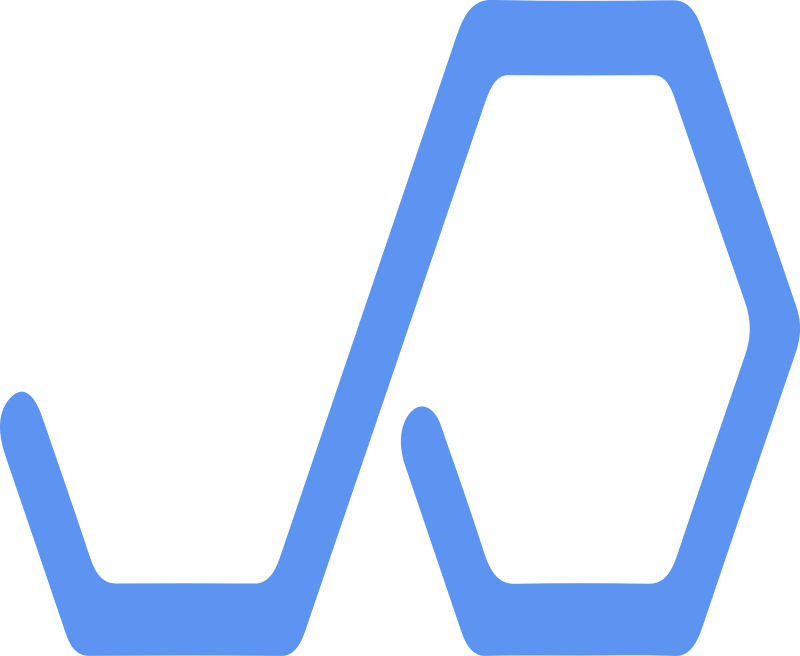 01
02
03
04
输入标题
输入标题
Enter the text content directly here, the text format will not change. Enter the text content directly here, the text format will not change.
Enter the text content directly here, the text format will not change. Enter the text content directly here, the text format will not change.
添加标题内容
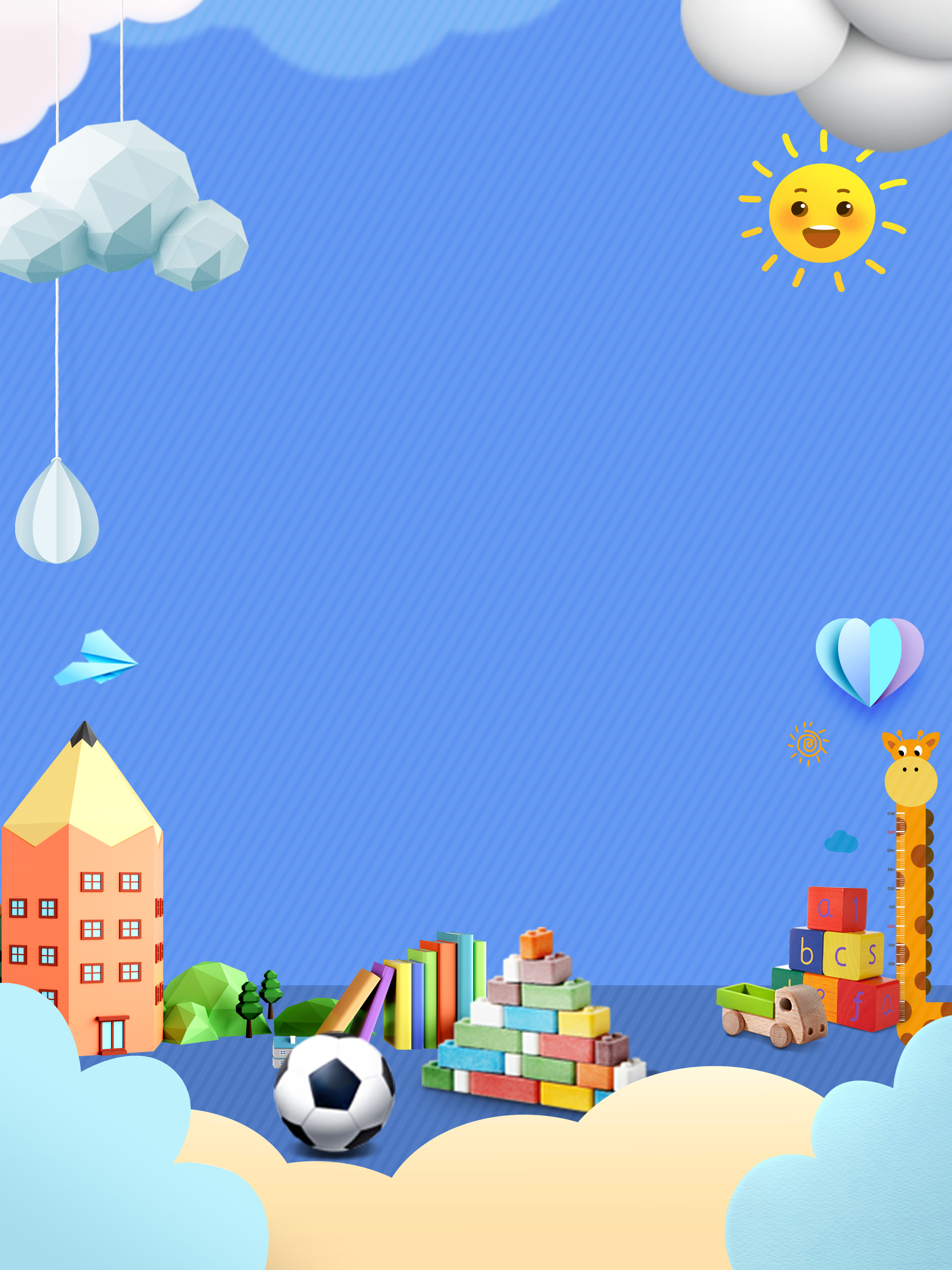 添加标题内容
添加标题内容
Lorem ipsum dolor sit amet, consectetur adipisicing elit, sed do eiusmod tempor incididunt ut labore et dolore magna aliqua. Ut enim ad minim veniam
Lorem ipsum dolor sit amet, consectetur adipisicing elit, sed do eiusmod tempor incididunt ut labore et dolore magna aliqua. Ut enim ad minim veniam
添加标题内容
添加标题内容
Lorem ipsum dolor sit amet, consectetur adipisicing elit, sed do eiusmod tempor incididunt ut labore et dolore magna aliqua. Ut enim ad minim veniam, quis nostrud exercitation ullamco laboris nisi ut aliquip ex ea commodo consequat.
标题内容
标题内容
标题内容
Lorem ipsum dolor sit amet, consectetur adipisicing elit, sed do eiusmod tempor
Lorem ipsum dolor sit amet, consectetur adipisicing elit, sed do eiusmod tempor
Lorem ipsum dolor sit amet, consectetur adipisicing elit, sed do eiusmod tempor
02
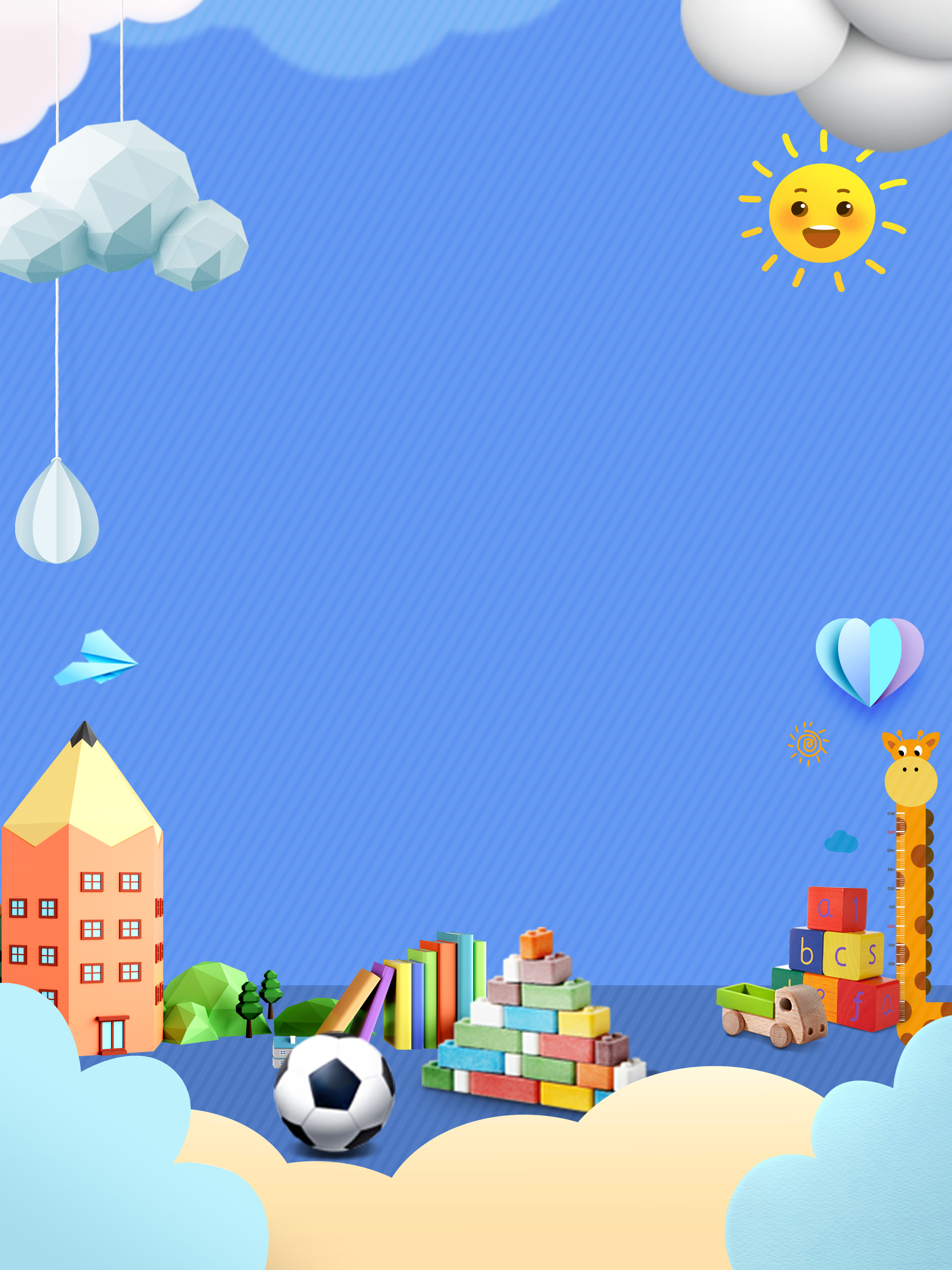 TWO
添加标题内容
添加标题内容
添加标题内容
添加标题内容
Please enter the relevant text content here. Operation method: select all the text in this paragraph with the mouse, and enter the text directly to replace it. The text format will not change.
Please enter the relevant text content here. Operation method: select all the text in this paragraph with the mouse, and enter the text directly to replace it. The text format will not change.
输入标题
添加标题内容
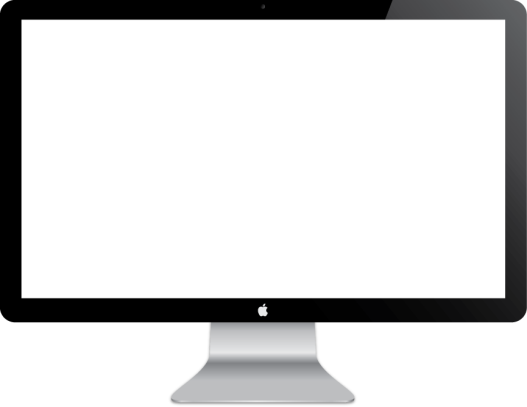 Investment generally results in acquiring an asset, also called an investment. If the asset is available at a price worth investing, it is normally expected
Investment generally results in acquiring an asset, also called an investment. If the asset is available at a price worth investing, it is normally expected
Investment generally results in acquiring an asset, also called an investment. If the asset is available at a price worth investing, it is normally expected
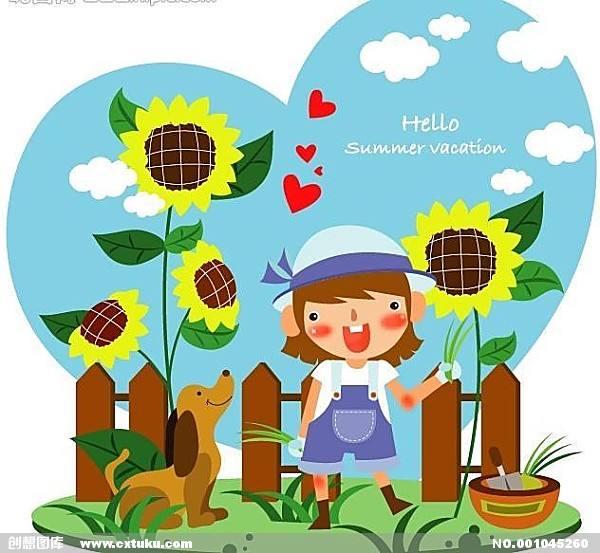 添加标题内容
Lorem ipsum dolor sit amet, consectetur adipisicing elit, sed do eiusmod tempor incididunt ut labore et dolore magna aliqua. Ut enim ad minim veniam, quis nostrud exercitation ullamco laboris nisi ut aliquip ex ea
01
03
02
添加标题内容
添加标题内容
Lorem ipsum dolor sit amet, consectetur adipisicing elit, sed do eiusmod tempor incididunt ut.
Lorem ipsum dolor sit amet, consectetur adipisicing elit, sed do eiusmod tempor incididunt ut.
添加标题内容
Lorem ipsum dolor sit amet, consectetur adipisicing elit, sed do eiusmod tempor incididunt ut.
03
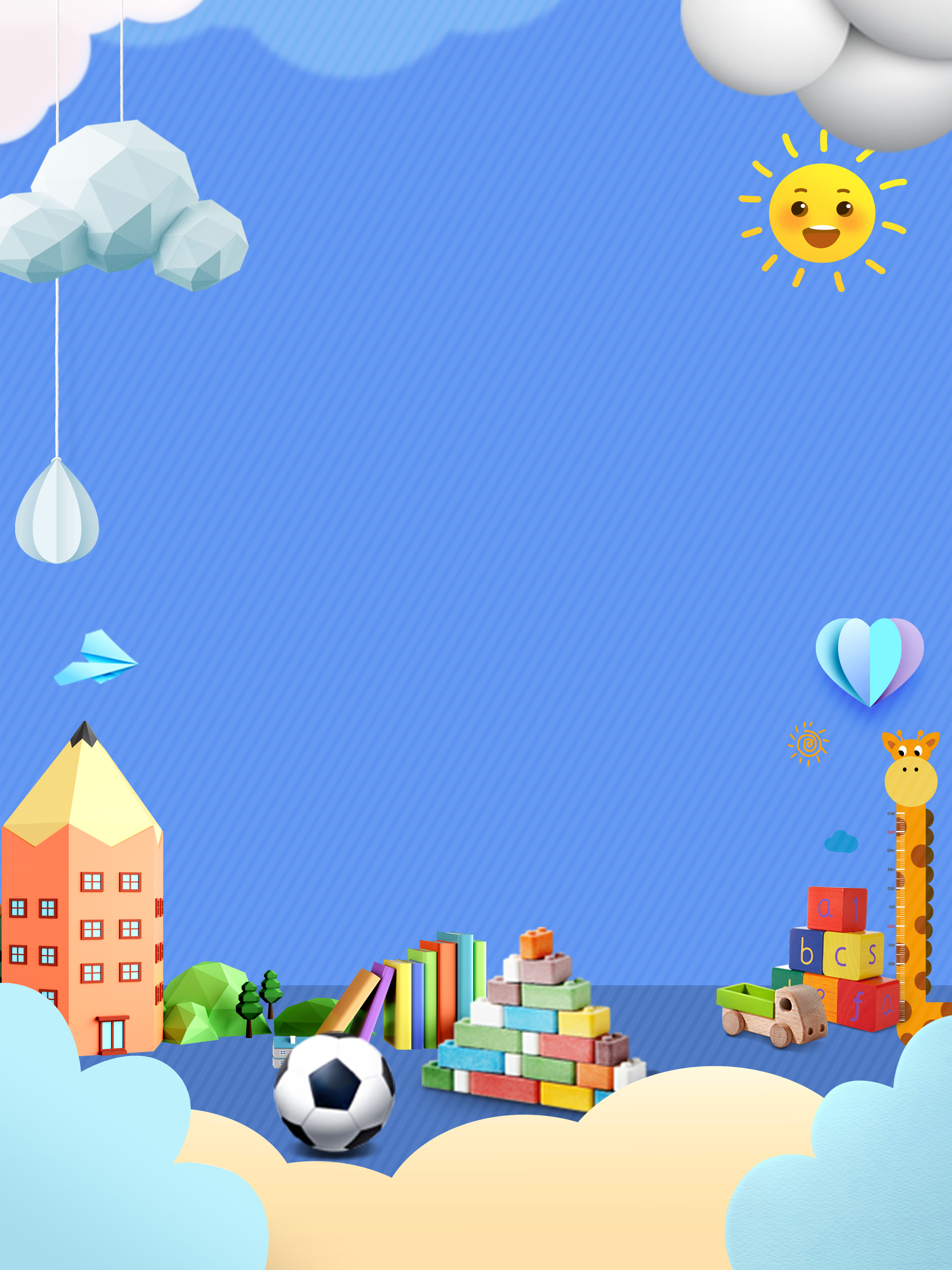 THREE
添加标题内容
添加标题内容
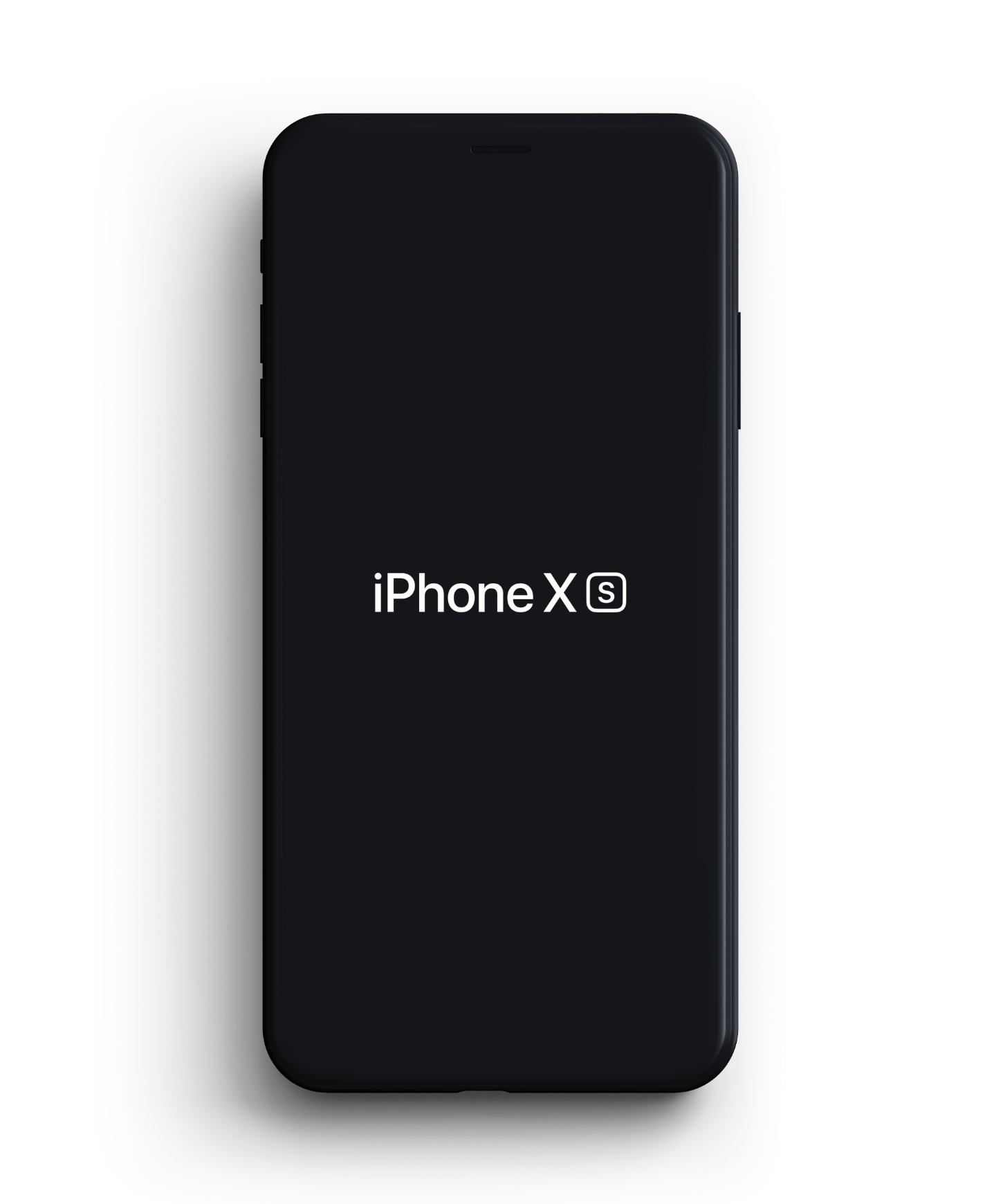 lorem ipsum is simply dummy text of the printing and typesetting industry. lorem the industry's standard dummy text ever since
lorem ipsum is simply dummy text of the printing and typesetting industry. lorem the industry's standard dummy text ever since
添加标题内容
输入标题
Lorem ipsum dolor sit amet, consectetur adipisicing elit, sed do eiusmod tempor incididunt ut labore et dolore
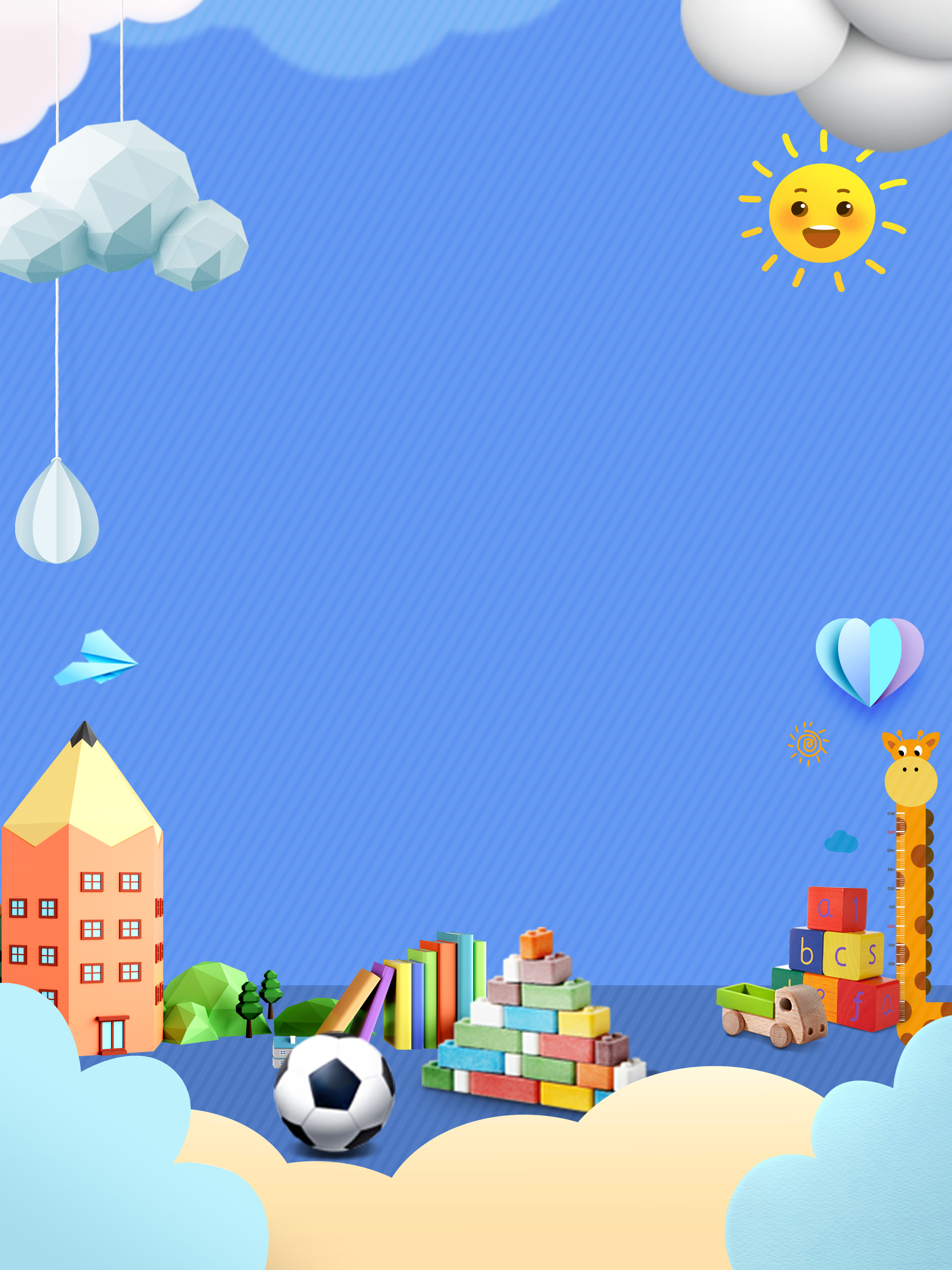 输入标题
Lorem ipsum dolor sit amet, consectetur adipisicing elit, sed do eiusmod tempor incididunt ut labore et dolore
输入标题
Lorem ipsum dolor sit amet, consectetur adipisicing elit, sed do eiusmod tempor incididunt ut labore et dolore
添加标题内容
添加标题内容
添加标题内容
添加标题内容
Lorem ipsum dolor sit amet, consectetur adipisicing elit, sed do eiusmod tempor incididunt ut labore et dolore
Lorem ipsum dolor sit amet, consectetur adipisicing elit, sed do eiusmod tempor incididunt ut labore et dolore
Lorem ipsum dolor sit amet, consectetur adipisicing elit, sed do eiusmod tempor incididunt ut labore et dolore
04
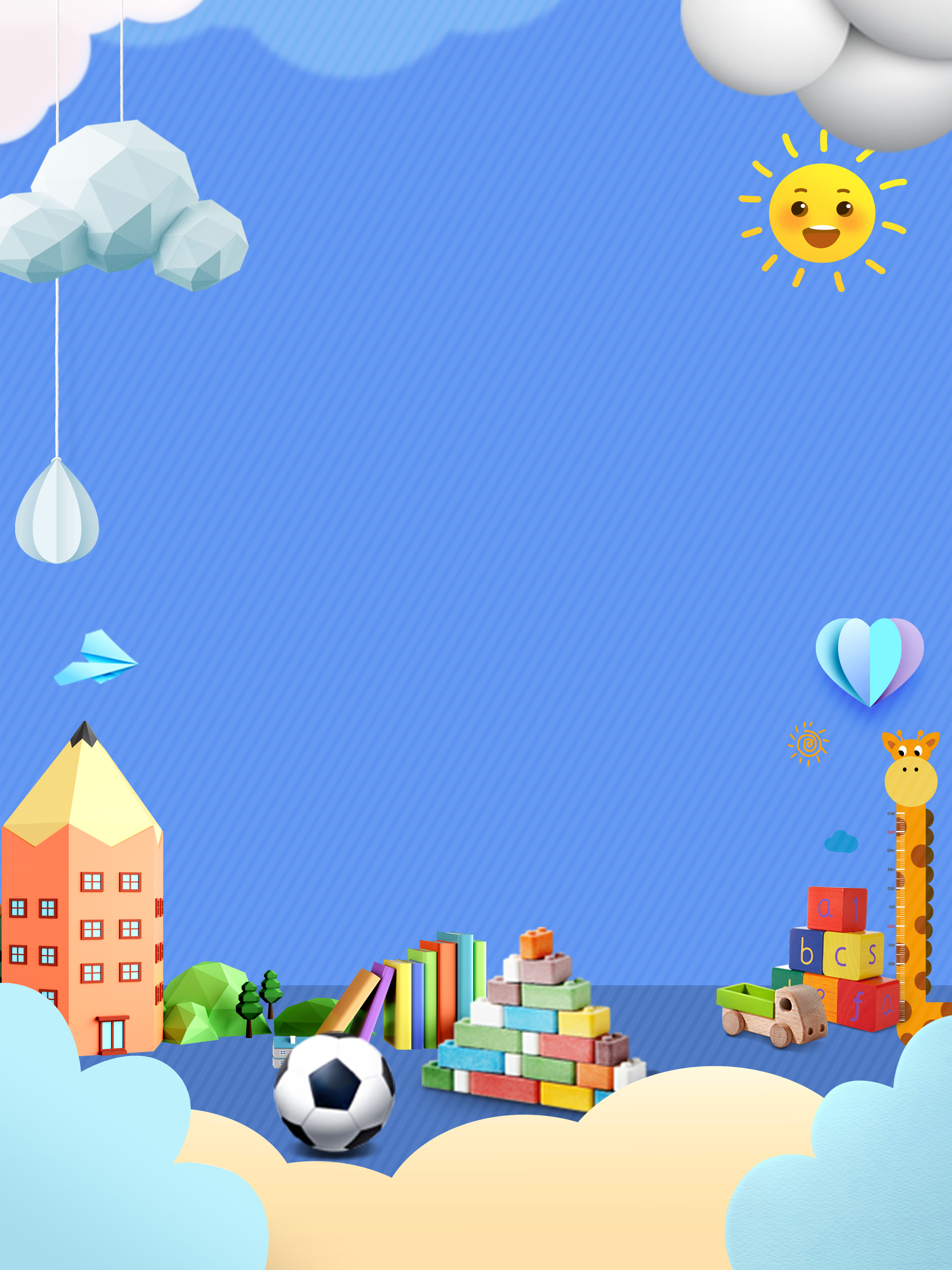 FOUR
添加标题内容
添加标题内容
01
02
添加标题内容
添加标题内容
Please enter the relevant text content here, operation method: the mouse selects all this text, directly enter the text can be replaced, the text format will not change. The font required for the document has been embedded, you can directly enter the text content, the font effect will not change
Please enter the relevant text content here, operation method: the mouse selects all this text, directly enter the text can be replaced, the text format will not change. The font required for the document has been embedded, you can directly enter the text content, the font effect will not change
添加标题内容
输入标题
输入标题
Please enter the relevant text content here. Operation method: select all the text in this paragraph with the mouse, and enter the text directly to replace it. The text format will not change.
Please enter the relevant text content here. Operation method: select all the text in this paragraph with the mouse, and enter the text directly to replace it. The text format will not change.
添加标题内容
添加标题内容
Lorem ipsum dolor sit amet, consectetur adipisicing elit, sed do eiusmod tempor incididunt ut labore et dolore magna aliqua. Ut enim ad minim veniam, quis nostrud exercitation ullamco laboris nisi ut aliquip ex ea commodo.
添加标题
添加标题
添加标题
Lorem ipsum dolor sit amet, consectetur adipisicing elit, sed do eiusmod tempor
Lorem ipsum dolor sit amet, consectetur adipisicing elit, sed do eiusmod tempor
Lorem ipsum dolor sit amet, consectetur adipisicing elit, sed do eiusmod tempor
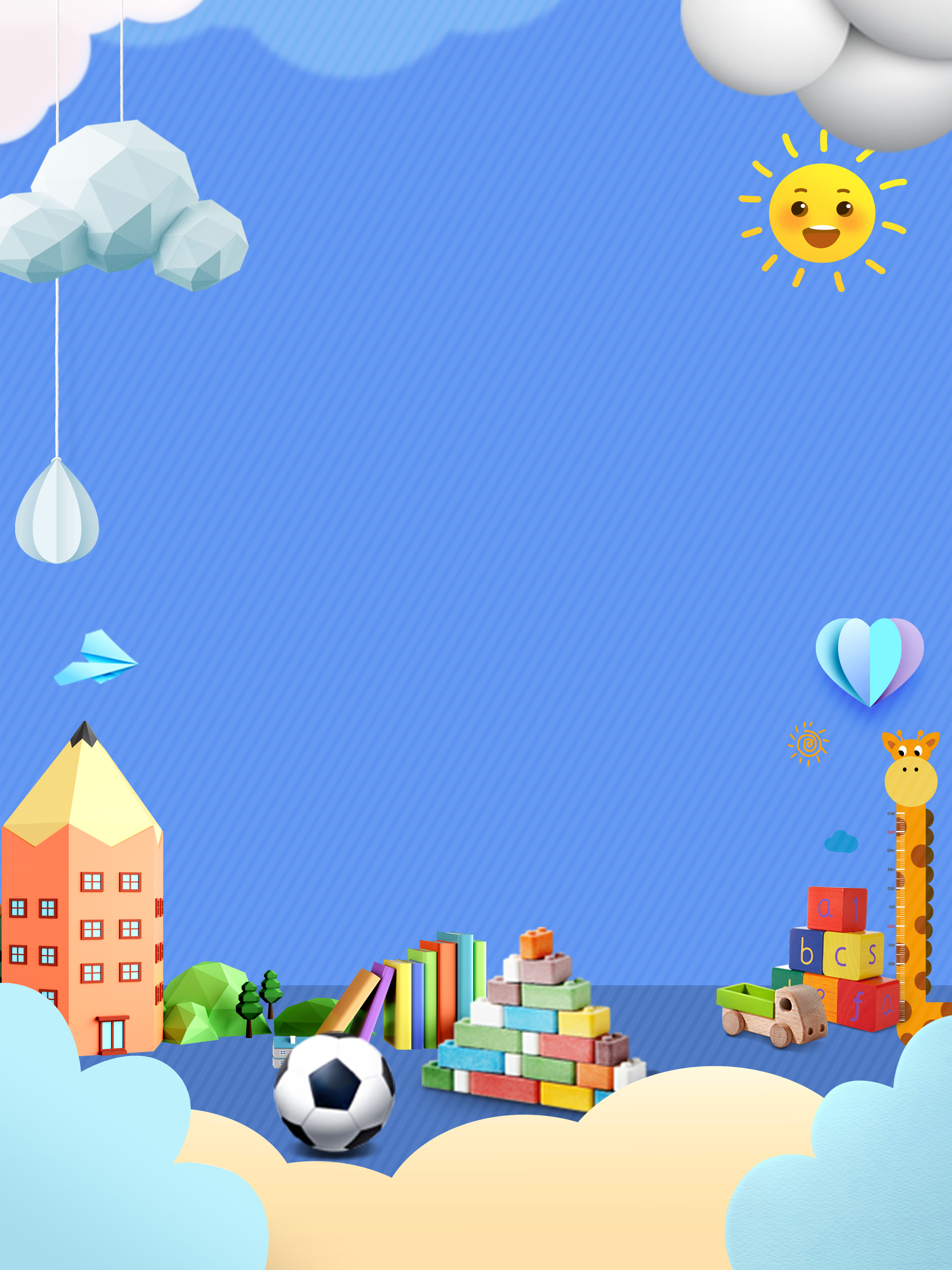 +
Cartoon education template
感谢您的聆听
PPT818
CREATE
▫